多面体の画面への投影ケプラーの太陽系モデルとミウラ折り
宇宙物理・数理科学研究室
情報システム学科
B12-014　
奥野駿哉
序論
動機
立体などの三次元の物体を二次元である画面に投影する。

目的
ケプラーの多面体太陽系モデルの検証を行う。
ミウラ折りを理解するためのツールを作成する。
ケプラーの多面体太陽系モデル（１）
概要
　水星から土星までの６惑星の軌道と軌道の間に外側から正六面体、正四面体、正十二面体、正二十面体、正八面体の５つの正多面体が順に当てはまる太陽系モデルである。
目的
　ケプラーモデルから求められる軌道が現代の軌道と比較
してどれほど誤差が生じるのかを調べ、ケプラーが提唱
した多面体の順が最適な順であるのかを検証する。

図の出典「http://www.kousakusha.co.jp/NEWS/weekly0203.htmlよりケプラーの宇宙モデル」




『Mark Schenk and Simon D. Guest, Proc Natl Acad Sci USA. 110(2013) 3276よりケプラーの太陽系モデル』
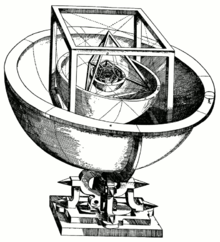 ケプラーの多面体太陽系モデル（２）
ケプラーの多面体太陽系モデル（３）
ケプラーの多面体太陽系モデル（４）
各正多面体の外接球・内接球の半径
ケプラーの多面体太陽系モデル（５）
地球の軌道を１としたときの各惑星の軌道長半径
ケプラーの多面体太陽系モデル（６）
検証結果
　　　　　　　　　　　　　　　　　　　　　　　　　　　　　　　　ケプラーモデルは二番
　　　　　　　　　　　　　　　　　　　　　　　　　　　　　　　目となり、誤差は10%以
　　　　　　　　　　　　　　　　　　　　　　　　　　　　　　　上存在する。                                                        
　　　　　　　　　　　　　　　　　　　　　　　　　　　　　　　　最適なモデルは正多面
　　　　　　　　　　　　　　　　　　　　　　　　　　　　　　　体が重複しているため
　　　　　　　　　　　　　　　　　　　　　　　　　　　　　　　重複しない場合ではケプ
　　　　　　　　　　　　　　　　　　　　　　　　　　　　　　　ラーモデルが最適となる。
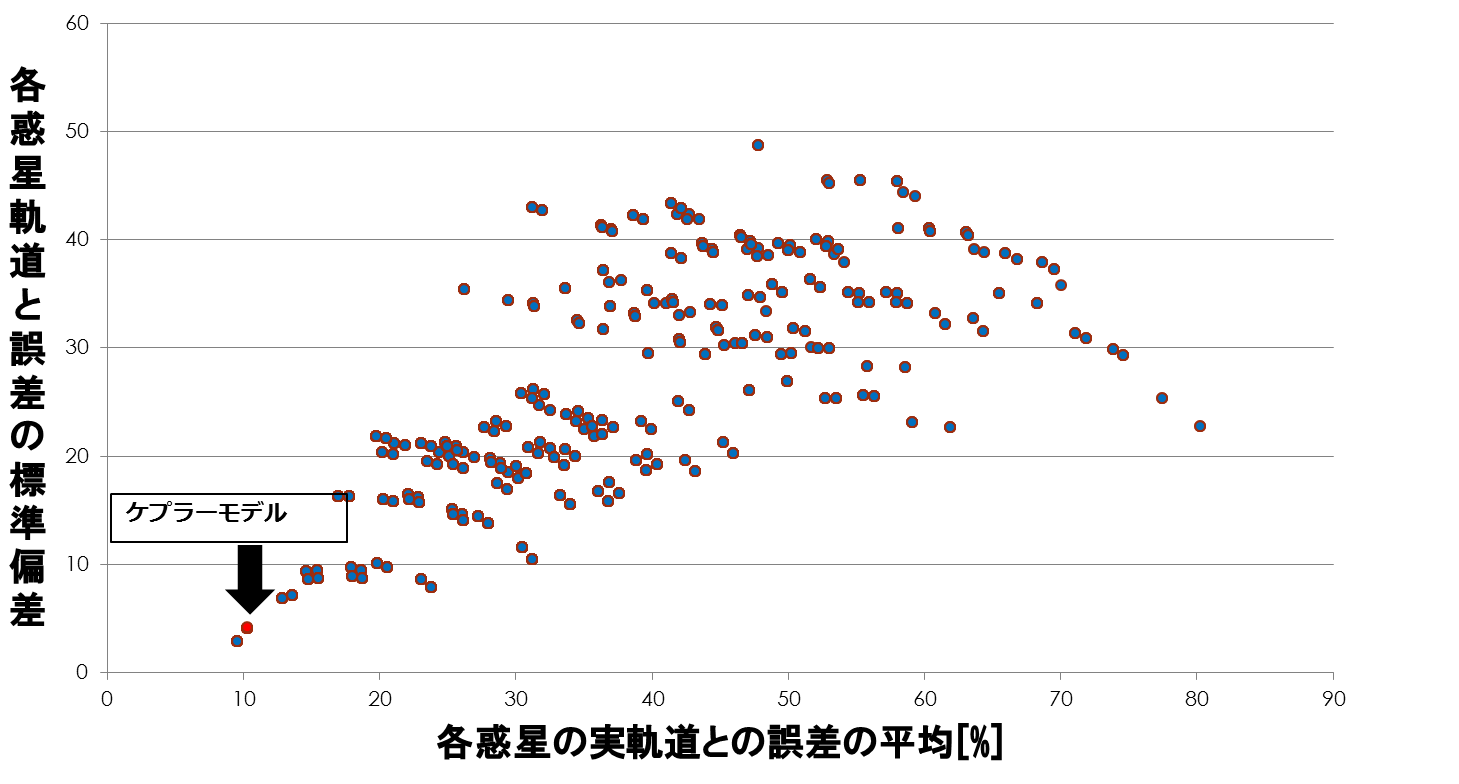 ケプラーの多面体太陽系モデル（９）
最適である外側からの順を重複する場合としない場合でまとめる。
ケプラーモデルは赤文字で表す。
ミウラ折り（１）
概要
　三浦公亮氏が考案した面の折り方であり、面を小さくたたみ広げることができる。
太陽電池パネルや地図などに使われている。
　目的
Javaを使ってミウラ折りが平面からどのようにできるのか
を確認できるツールを作成する。
またミウラ折りにおけるポアソン比との関係を紹介する。


図の出典「http://www.isas.jaxa.jp/j/japan_s_history/satelite/より宇宙実験・観測フリーフライヤ「SFU」」
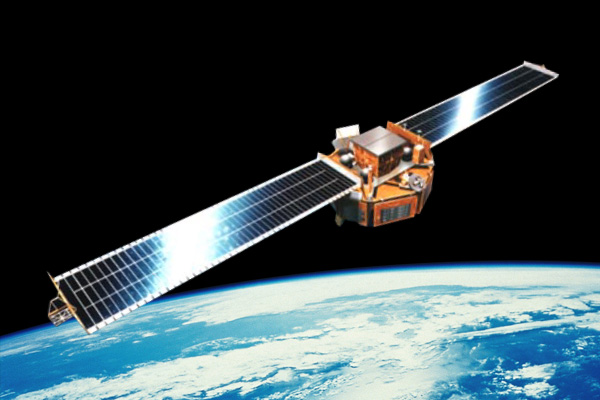 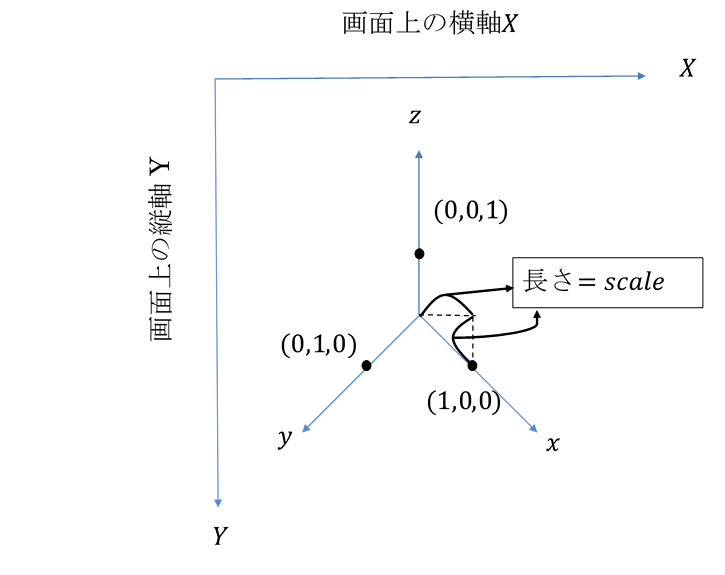 ミウラ折り（２）
ミウラ折り（３）
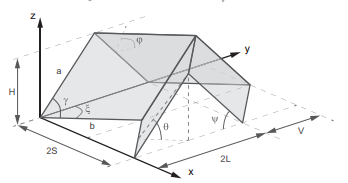 H
I
D
G
F
B
A
E
C
ミウラ折り（４）
ミウラ折り（５）
ミウラ折り（６）
ミウラ折りのモデルを表示するツール画面
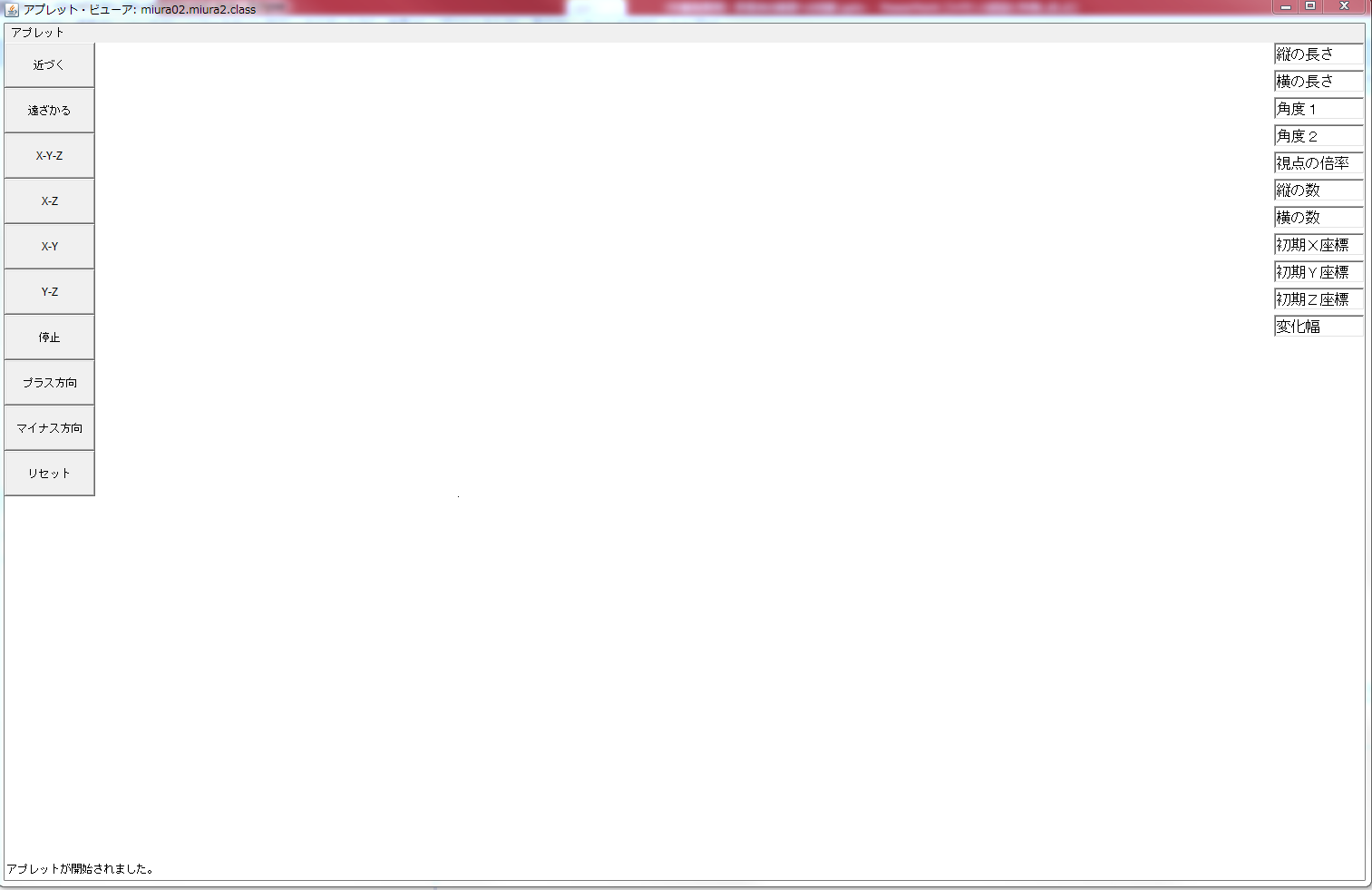 ミウラ折り（７）
ミウラ折り（８）
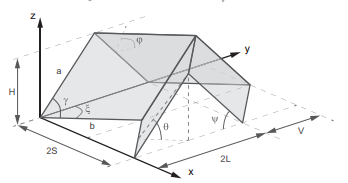 ミウラ折り（９）
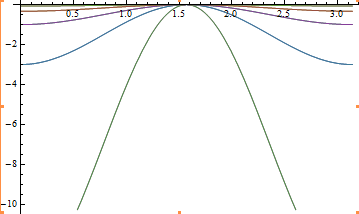 結論
ケプラーのモデルは重複しない場合では最適な正多面体の順である。しかし、誤差としては10%近く存在するため実際にこれを利用して正しい軌道を求めることはできない。

ミウラ折りは伸びと縮みが引っ張るまたは縮める方向とその方向の垂直方向で常に同時に起こる。

三次元座標の物体でも座標がわかれば二次元座標への変換を行うことができるためモデルを作成できる。
付録
折り方
観音折り
巻き四つ折り
蛇腹折り
・十字四つ折り
正六面体の内接球の半径と外接球の半径の比と正八面体の内接球の半径と外接球の半径の比が同じ0.57である。

正十二面体の内接球の半径と外接球の半径の比と正二十面体の内接球の半径と外接球の半径の比が同じ0.79である。